#FindYourPlaceInSpace Week 2024 Toolkit
April 6-13, 2024
NATIONAL SPACE COUNCIL
Find Your Place In Space Week
The National Space Council is organizing #FindYourPlaceInSpace Week to open the doors of the space industry to people who already love space, those who want to know more about space, and those who do not yet know how they can be part of this industry.

We invite you to join this national celebration of space from April 6 - 13, 2024, that will include a solar eclipse in parts of the country on April 8th.
Hashtag Campaign
Share how you were able to #FindYourPlaceInSpace
Use our templates! Share your own stories, facts, and ideas or use our sample language for inspiration
Share as many #FindYourPlaceInSpace posts as you’d like
Example 1: 
Highlight Why Space Matters
Tweet: From monitoring crop changes to your car’s GPS, satellites do it all. They may be miles above us orbiting Earth but they’re impact could not be more tangible. #FindYourPlaceInSpace nasa.gov/spaceweek
Example 2: 
Highlight Why Space Matters
Tweet: Extreme weather is becoming more frequent every year. Data from space is helping us track weather patterns and see what’s coming to keep communities safe and prepared. #FindYourPlaceInSpace nasa.gov/spaceweek
Example 3: 
Celebrate Benefits of Space
Tweet: DYK: What we know about climate change is thanks to satellites in space? They aid in creating research and models that keep us prepared in case of a climate emergency. #FindYourPlaceInSpace nasa.gov/spaceweek
Example 4: 
Celebrate Benefits of Space
Tweet: We all call this planet home and we can all be part of exploring what lies beyond it. #FindYourPlaceInSpace nasa.gov/spaceweek
Example 5: 
Celebrate Technology
Tweet: Satellites monitor sea levels and track solar patterns; they assist with banking, and improving healthcare. Space technology keeps our lives and our world running. #FindYourPlaceInSpace nasa.gov/spaceweek
Example 6: 
Celebrate Technology
Tweet: Part of understanding climate change is understanding the ocean, satellites monitor temperature, melting ice caps, and ocean health. Space tech takes a bird’s eye view to our planet and gives us the whole picture of how to keep it safe. #FindYourPlaceInSpace nasa.gov/spaceweek
Example 7: 
Celebrate Partnerships
Tweet: It is human nature to explore the unknown, that’s why space brings communities around the world together to collaborate and learn what happening beyond our shared sky. 
 #FindYourPlaceInSpace nasa.gov/spaceweek
Example 8: 
Celebrate People
Tweet: There are more than astronauts in the Space workforce. Dr. Quincy Brown, Director of Space and STEM Workforce Policy at the White House is an advocate for making sure everyone who dreams of exploring space finds their place. #FindYourPlaceInSpace nasa.gov/spaceweek
Social Media Templates
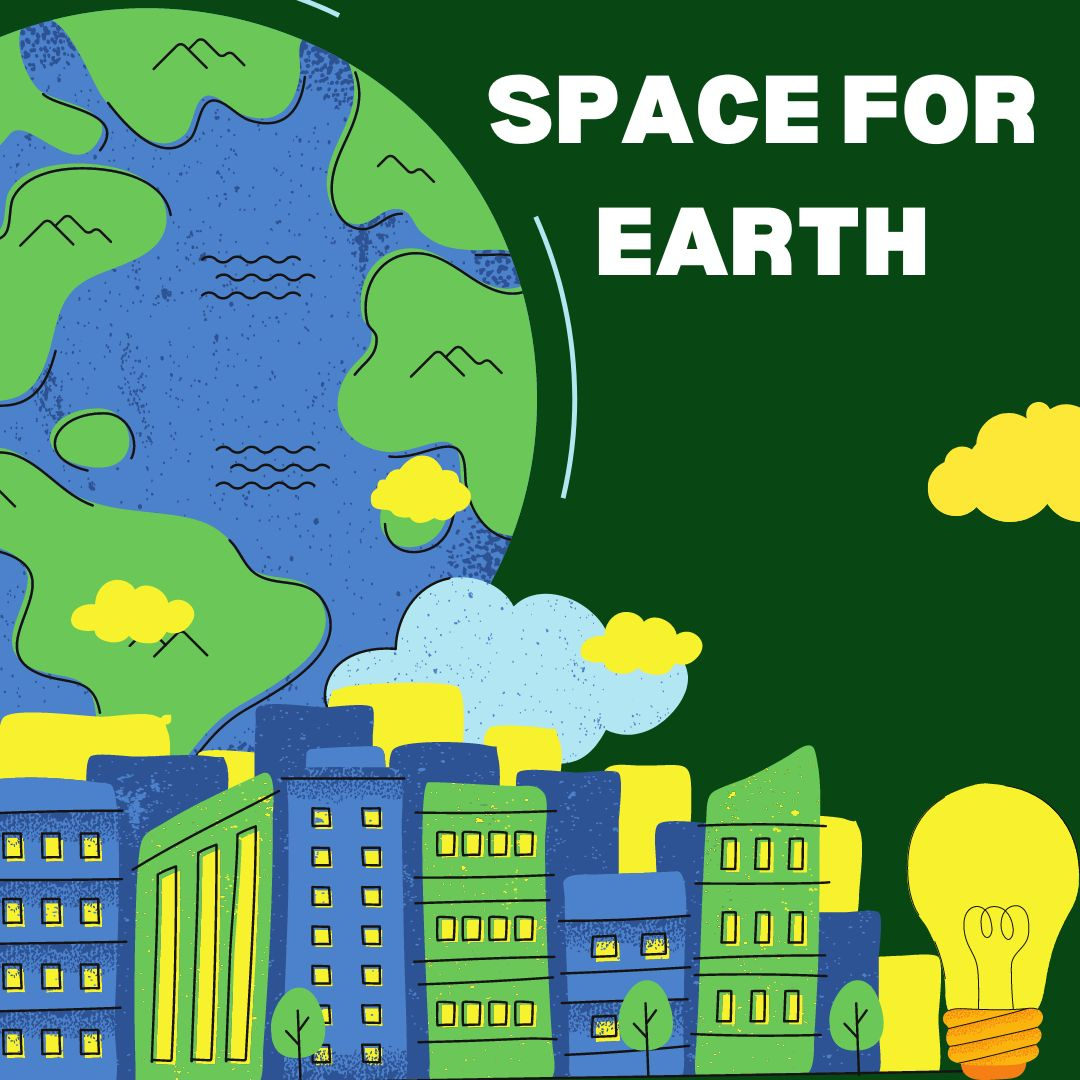 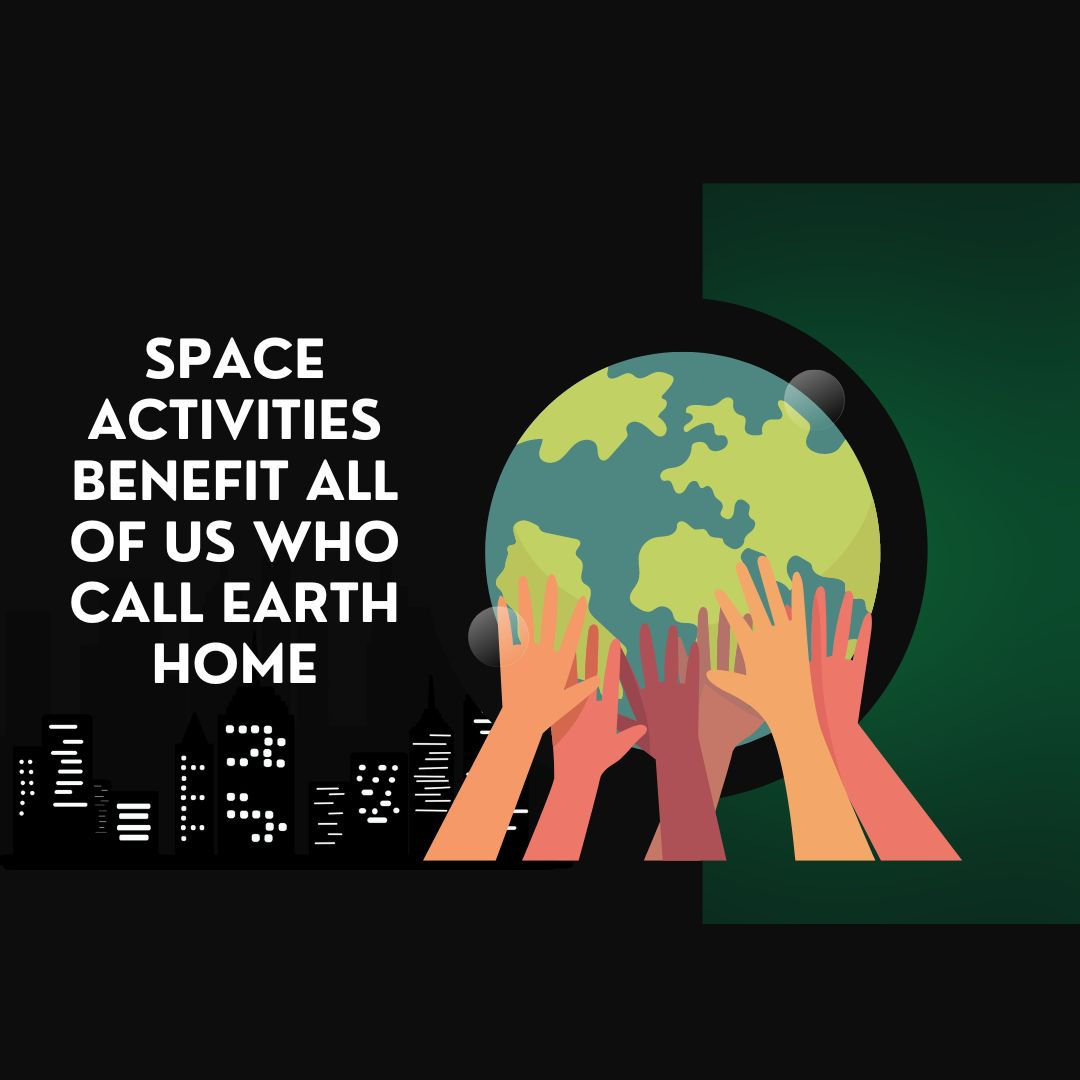